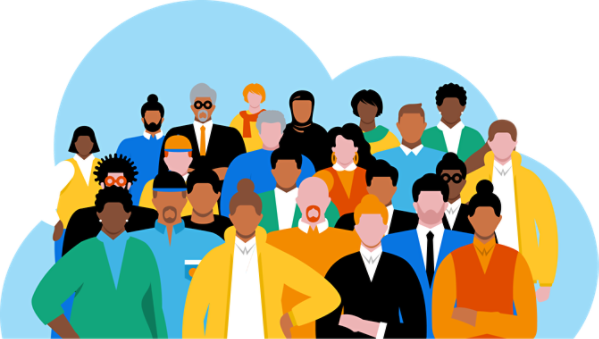 Ufaglærte jobs
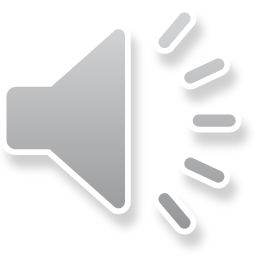 Typer af jobs, hvor uddannelse ikke er altafgørende
Program
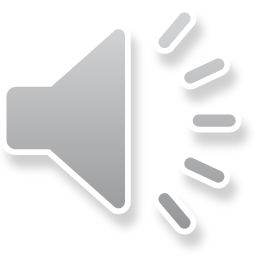 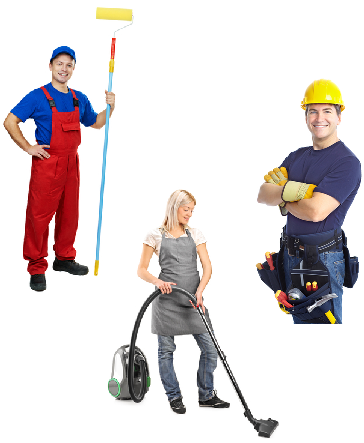 Hvad er formålet med dette tema?
Hvad er et ufaglært job?
Hvilke stillingsbetegnelser dækker de forskellige jobs over?
Erhvervsområder  to jobs uddybes pr. erhvervsområde
Hotel, restauration, køkken, kantine
Pædagogisk, socialt og kirkeligt arbejde 
Sundhed, omsorg, personlig pleje og pædagogisk arbejde
Rengøring, ejendomsservice og renovation
Industriel produktion
Bygge og anlæg
Landbrug, skovbrug, gartneri, fiskeri og dyrepleje
Salg og markedsføring
Transport, post-, lager- og maskinførerarbejde
Nærings- og nydelsesmiddel
Hvad er formålet med dette tema?
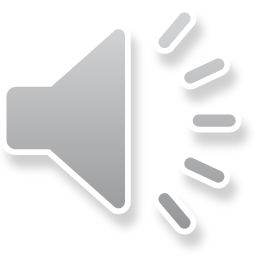 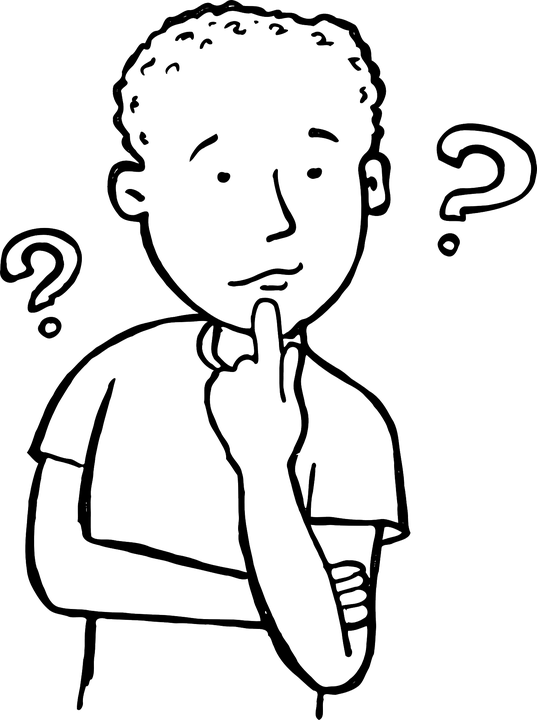 Hvad er et ufaglært job?
Ufaglært vil sige:
At det er et job som oftest ikke kræver særlig form for uddannelse eller andre faglige kvalifikationer
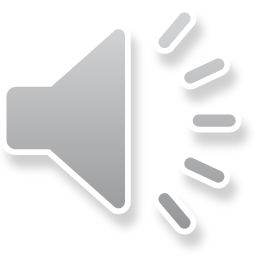 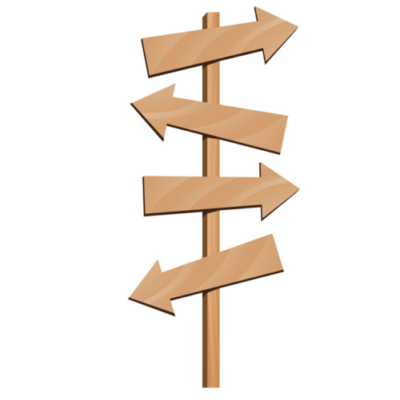 Hvad vil ”stillingsbetegnelse” sige?
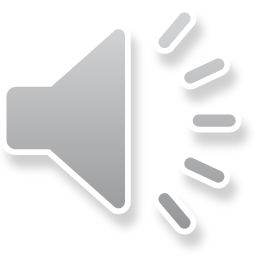 Jobbets titel  det du er ansat som
Navnet på den stilling du har  altså det job du er ansat i
Der kan ofte være flere forskellige stillingsbetegnelser, som dækker over samme type job
F.eks. Tjener  kan også hedde: serveringsmedarbejder, cafémedarbejder, bartender
Vær obs på dette i din jobsøgning  søg efter alle stillingsbetegnelser
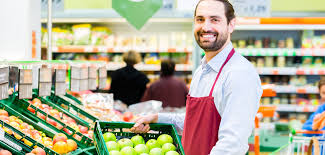 Hvilke stillingsbetegnelser dækker de forskellige jobs over?
Specialarbejder (diverse)
Call Center-medarbejder/mødebooker
Kundeservicemedarbejder
Turistmedarbejder (f.eks. Ved feriesteder)
Hotelmedarbejder
Receptionist
Servicemedarbejder
Bud/chaufførmedhjælper
Renovationsarbejder
Pedelmedhjælper
Anlægsgartnerarbejder/gartneriarbejder
Landbrugsmedhjælper
Slagteriarbejder
Bageriarbejder
Fiskeindustriarbejder
Kabel- og tovarbejder
Butiksmedhjælper
Tjener
Cafémedarbejder
Køkkenmedhjælper
Opvasker
Bartender
Garderobeassistent
Rengøringsmedhjælper/assistent
Lager- og logistiskmedarbejder
Produktionsmedarbejder
Industrioperatør (ikke uddannet)
Fabriksarbejder
Omsorgsmedhjælper
Handicaphjælper
Pædagogmedhjælper
Mejeriarbejder
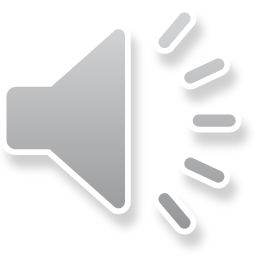 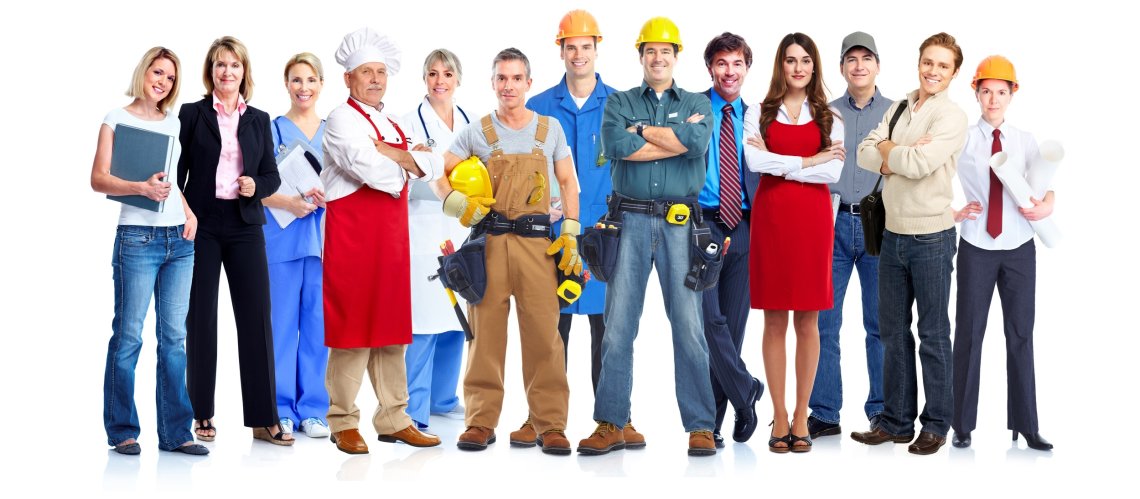 Erhvervsområder
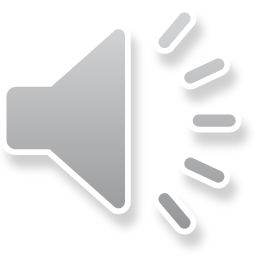 Hotel, restauration, køkken, kantine
Pædagogisk, socialt og kirkeligt arbejde 
Sundhed, omsorg, personlig pleje og pædagogisk arbejde
Rengøring, ejendomsservice og renovation
Industriel produktion
Bygge og anlæg
Landbrug, skovbrug, gartneri, fiskeri og dyrepleje
Salg og markedsføring
Transport, post-, lager- og maskinførerarbejde
Nærings- og nydelsesmiddel
Hotel, restauration, køkken, kantine
Om dette erhvervsområde:
Handler om at dække gæsters behov for noget at spise og et sted at sove
Jobs inden for dette område dækker over områder som servicering, madlavning, kundekontakt mm.
Du kan typisk finde arbejde på: restauranter, cafeer, hoteller, turistattraktioner mm. 
Lær mere om dette erhvervsområde:
https://www.ug.dk/job/job-fordelt-paa-erhvervsomraader/hotelrestaurationkoekkenogkantine
Stillingsbetegnelser inden for dette område:
Tjener
Serveringsmedarbejder
Cafémedarbejder
Køkkenmedhjælper
Opvasker
Bartender
Garderobeassistent
Turistmedarbejder (f.eks. Ved feriesteder)
Hotelmedarbejder
Receptionist
Servicemedarbejder
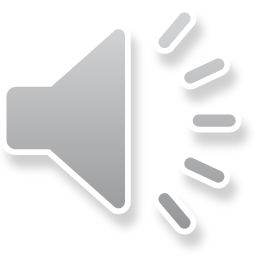 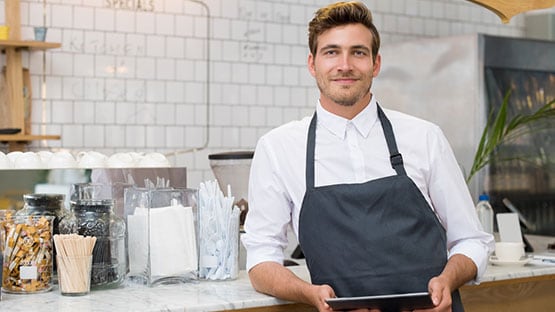 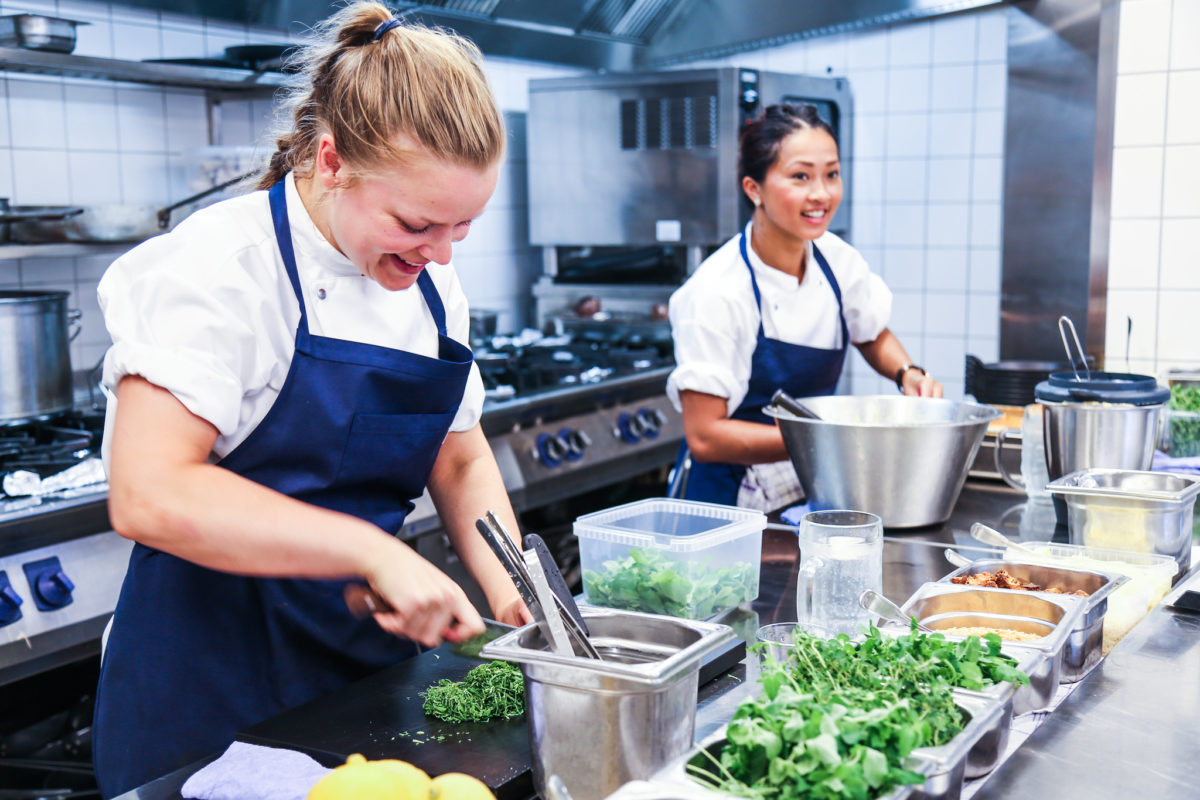 Uddybelse af to jobs inden for hotel, restauration, køkken, kantine
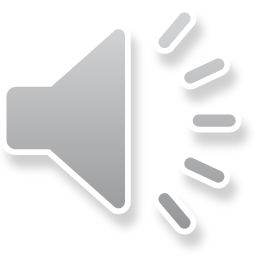 Tjener
Køkkenmedhjælper
Jobbet går ofte ud på:
Dækning af borde + afrydning
Tage imod bestillinger
Lave drikkevarer, kaffe mm.
Servering af mad
Tage imod betaling
Oprydning/rengøring

Vigtige kompetencer:
Serviceminded
Udvise venlighed i stressede situationer
Kunne holde overblik
Være klar på skiftende arbejdstider
Jobbet går ofte ud på:
Forberede madvarer og ingredienser
Opvask samt rengøring i køkkenet

Vigtige kompetencer:
God fysisk
Være i stand til at arbejde under pres
Kunne holde overblik
Sans for god hygiejne
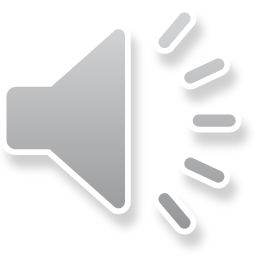 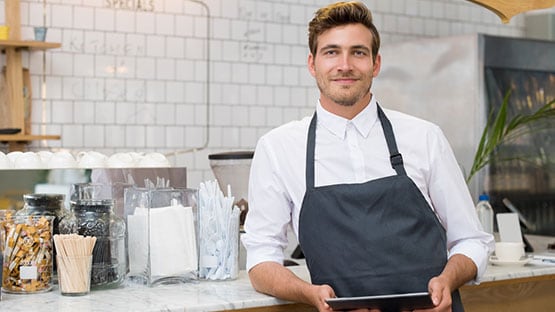 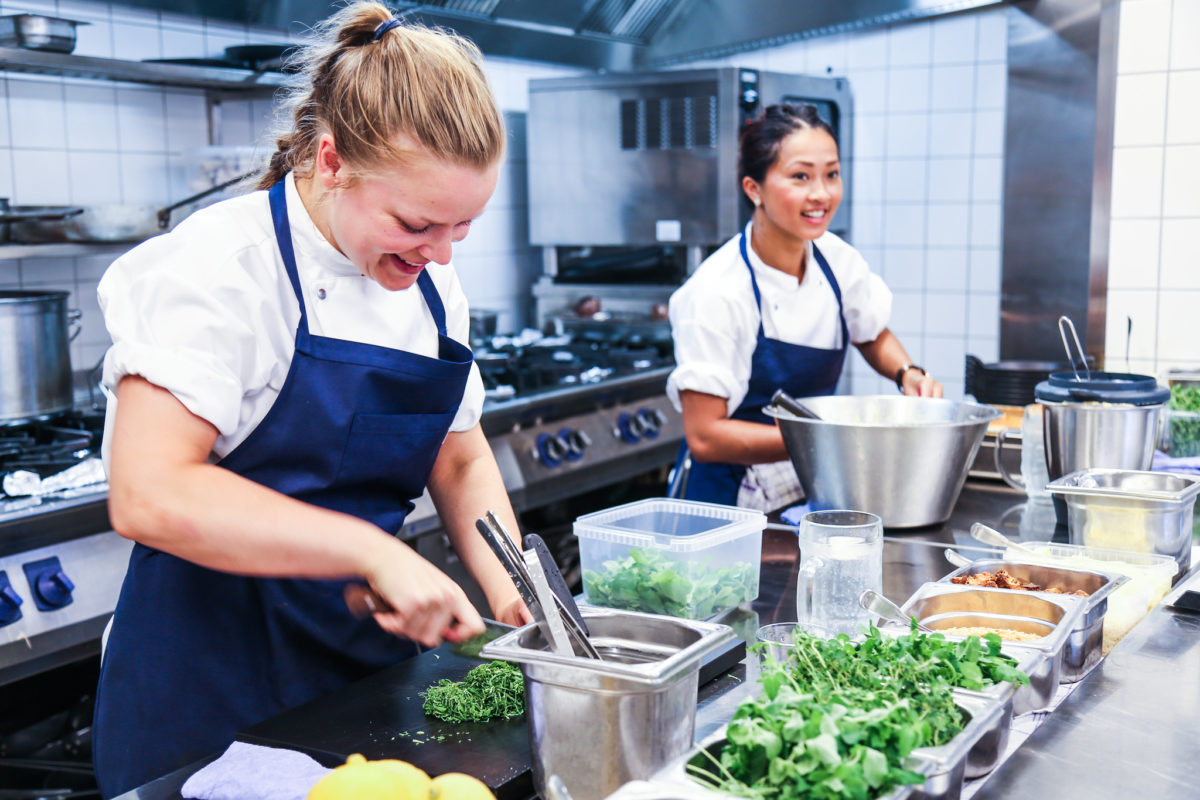 Sundhed, omsorg, personlig pleje og pædagogisk arbejde
Stillingsbetegnelser inden for dette område:
Omsorgsmedhjælper
Handicaphjælper
Pædagogmedhjælper
Om dette erhvervsområde:
Handler grundlæggende om, at sikre menneskers trivsel og velbefindende
Pasning og pleje er centrale elementer i et arbejde inden for denne branche
Du kan ofte arbejde på: plejehjem, bofællesskaber, børnehaver, andre kommunale institutioner og hos private
Lær mere om dette erhvervsområde:
https://www.ug.dk/job/job-fordelt-paa-erhvervsomraader/sundhedomsorgogpleje 
https://www.ug.dk/job/job-fordelt-paa-erhvervsomraader/paedagogiskkirkeligtogsocialtarbejde/paedagogiskarb
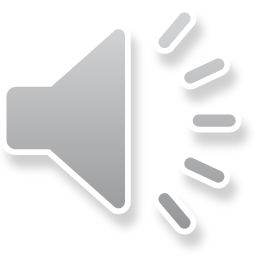 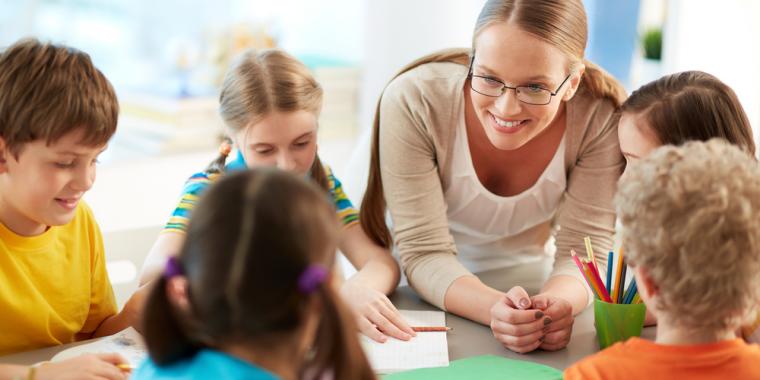 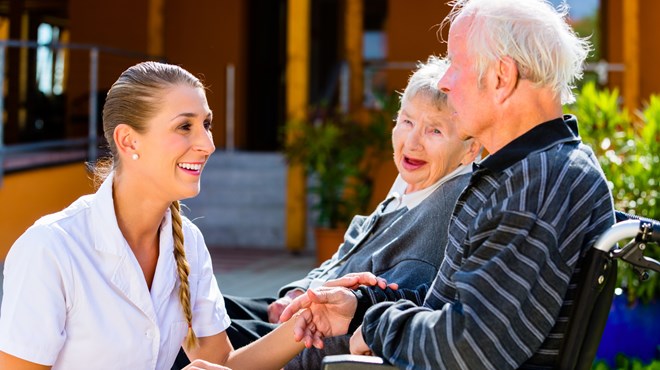 Uddybelse af to jobs inden for sundhed, omsorg, personlig pleje og pædagogisk arbejde
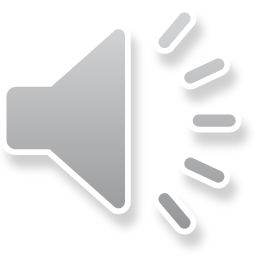 Omsorgsmedhjælper
Pædagogmedhjælper
Jobbet går ofte ud på:
Arbejde med mennesker, der har fysiske eller psykiske handicap
Man samarbejder ofte med pædagoger omkring den pleje, omsorg og behandling, som den handicappede har behov for

Vigtige kompetencer:
Tålmodighed
Selvstændighed
Godt helbred (jobbet kan være fysisk krævende)
Omsorgsfuld
Jobbet går ofte ud på:
Lege med børnene samt udfordre dem i forhold til deres udvikling
Kan indeholde madlavning, rengøring, tøjvask, vagt- og pedelfunktioner
Skabe trygge rammer og fungere som rollemodel

Vigtige kompetencer	
Godt helbred (jobbet kan være fysisk og psykisk krævende)
Kunne fungere i et ofte larmende miljø med mange børn
Udadvendt, tålmodighed
Evt. opfindsom
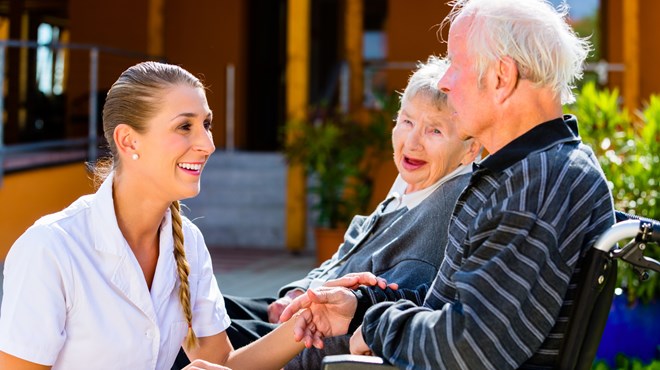 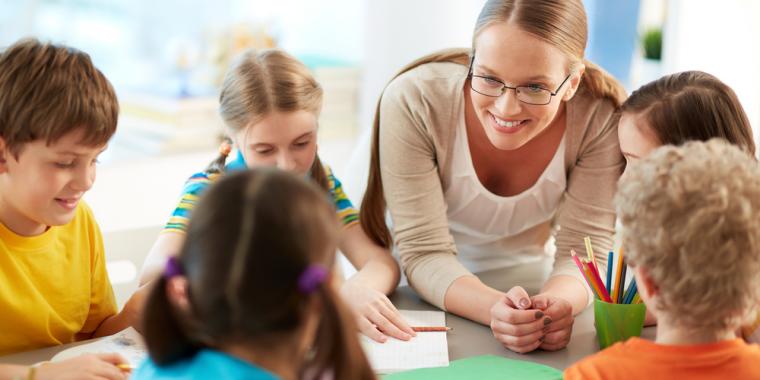 Rengøring, ejendomsservice og renovation
Stillingsbetegnelser inden for dette område:
Rengøringsmedhjælper/assistent
Renovationsarbejder
Pedelmedhjælper
Om dette erhvervsområde:
Der findes jobs inden for alle typer af rengøring, vedligeholdelse, genbrug mm.
Du kan ofte arbejde på: 
Rengøring: kontorer, sygehuse, skoler, supermarkeder, hoteller, køkkener mm.
Ejendomsservice: folkeskoler, universiteter mm.
Renovation: genbrugspladser, forbrændingsanlæg mm.
Lær mere om dette erhvervsområde:
https://www.ug.dk/job/job-fordelt-paa-erhvervsomraader/rengoeringejdservicerenovation
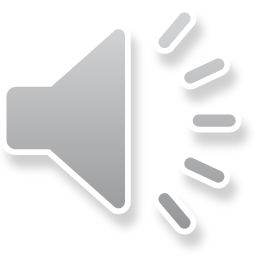 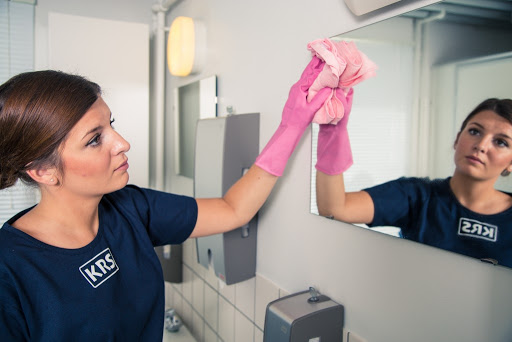 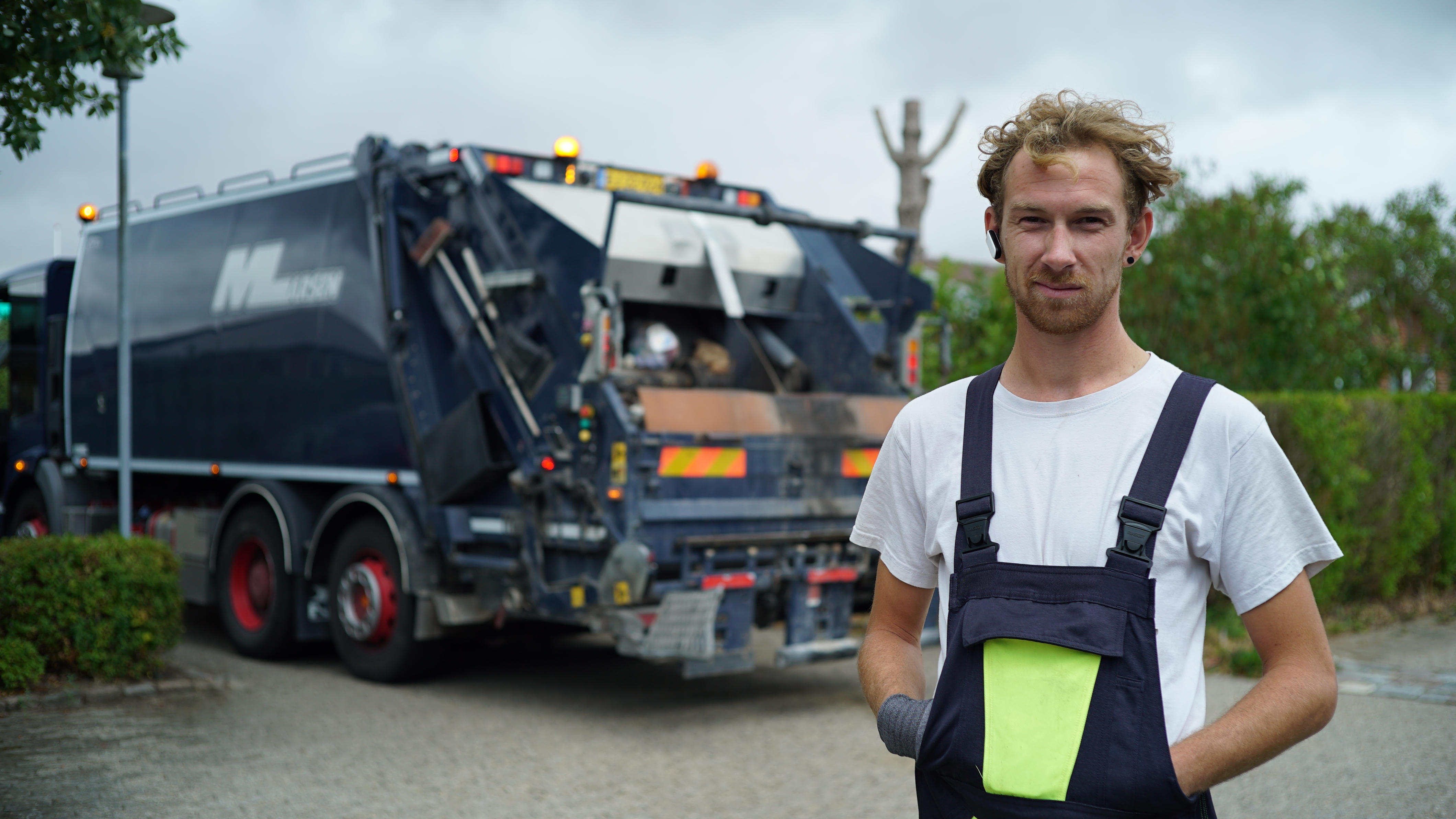 Uddybelse af to jobs inden for rengøring, ejendomsservice og renovation
Rengøringsmedhjælper
Renovationsarbejder
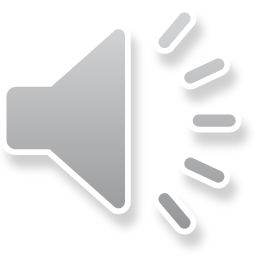 Jobbet går ofte ud på:
Blandede rengøringsopgaver
Arbejdet udføres som regel én gang dagligt

Vigtige kompetencer:
Godt helbred (kan være fysisk krævende)
Kunne arbejde på skæve tidspunkter
Være i stand til at arbejde hurtigt og effektivt
Kræver ofte kørekort og egen bil
Jobbet går ofte ud på:
Sikre at affald håndteres miljørigtigt
Modtagelse og sortering af affald

Vigtige kompetencer:
At kunne læse, skrive og regne
Have flair for teknik
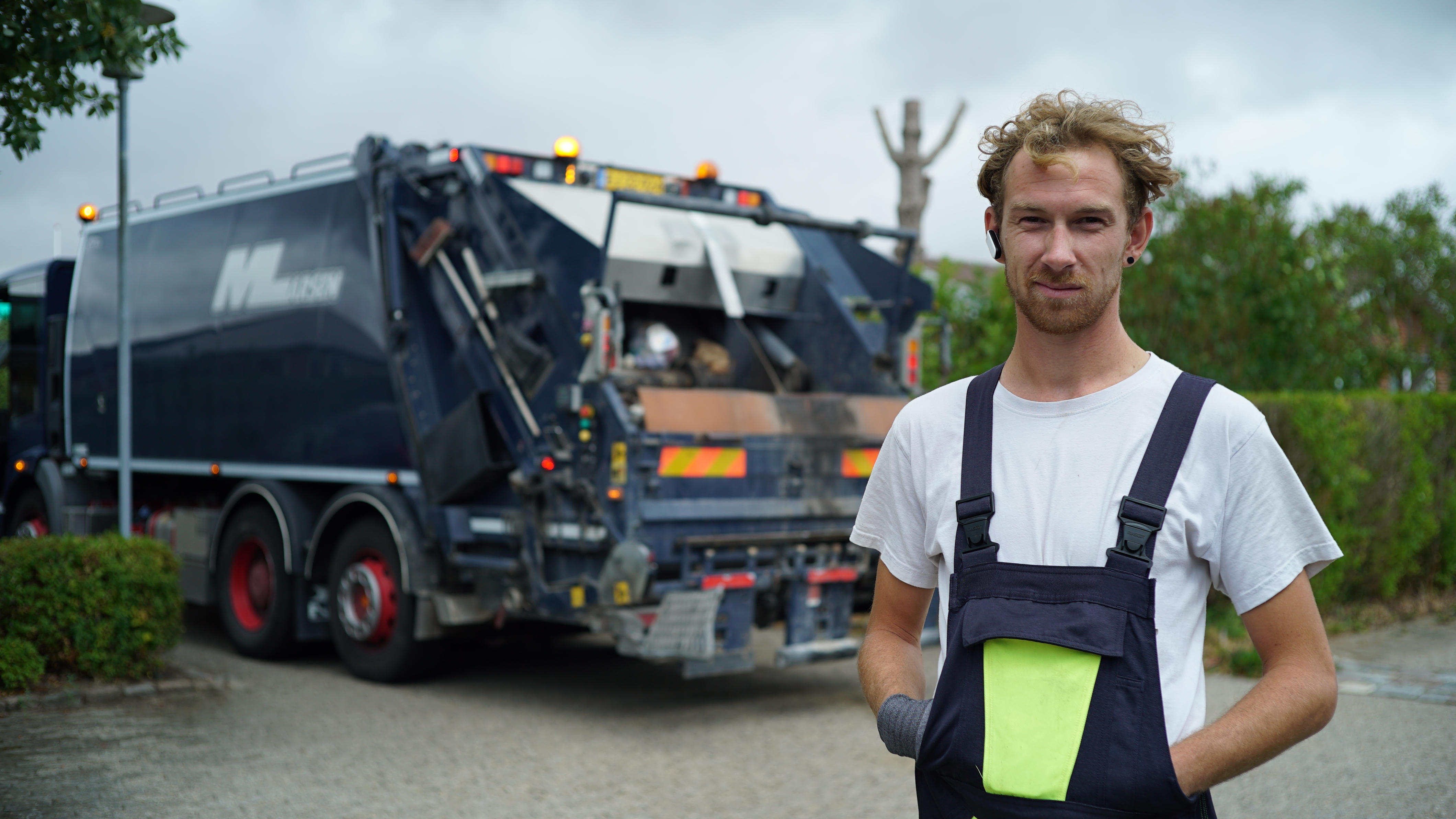 Industriel produktion
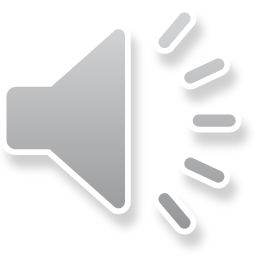 Stillingsbetegnelser inden for dette område:
Produktionsmedarbejder
Industrioperatør (ikke uddannet)
Fabriksarbejder
Specialarbejder, jern og metal
Specialarbejder, papir og karton
Specialarbejder, tekstil
Specialarbejder, Medicinal
Kabel- og tovarbejder
Om dette erhvervsområde:
Der findes jobs inden for fabriksarbejde, fremstilling af fødevarer mm.
Der findes ofte ufaglærte jobs inden for denne branche inden for traditionelt fabriksarbejde
Lær mere om dette erhvervsområde:
https://www.ug.dk/job/job-fordelt-paa-erhvervsomraader/industrielproduktion
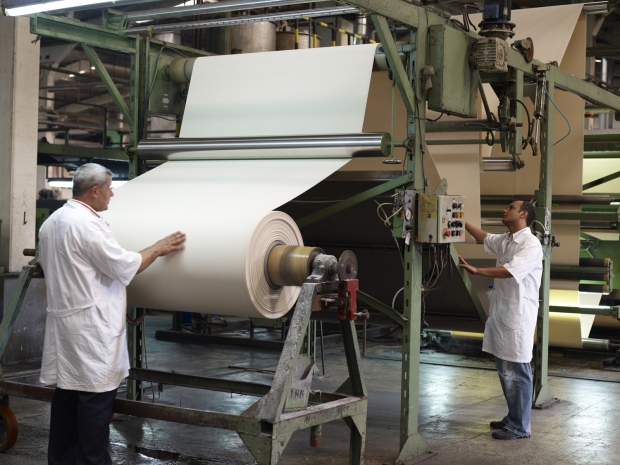 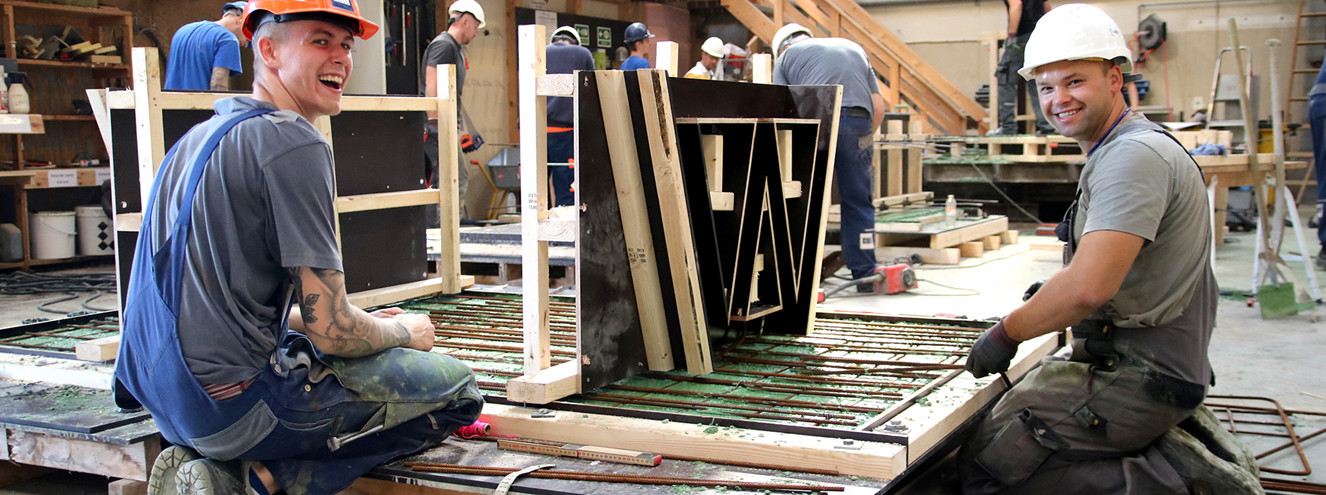 Uddybelse af to jobs inden for industriel produktion
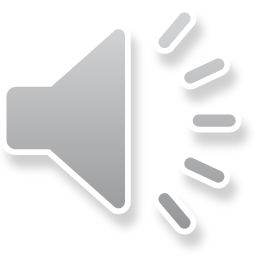 Specialarbejder, jern og metal
Specialarbejder, papir og karton
Jobbet går ofte ud på:
Fremstilling og vedligeholdelse af maskiner, maskindele og produktionsanlæg
Arbejder ofte på maskinfabrikker, hvor der bl.a. fremstilles motorer, vindmøller og pumper 

Vigtige kompetencer:
Teknisk sans for betjening af maskiner
God fysik (kan være fysisk krævende)
Jobbet går ofte ud på:
Produktion af pap, papir og karton
Starte maskiner, kontrol, vedligeholdelse og overvågning af maskiner

Vigtige kompetencer:
Teknisk sans for betjening af maskiner
Omhyggelig og ansvarsbevidst
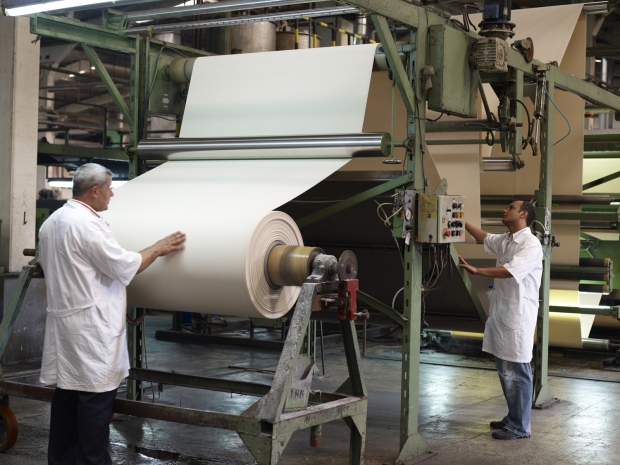 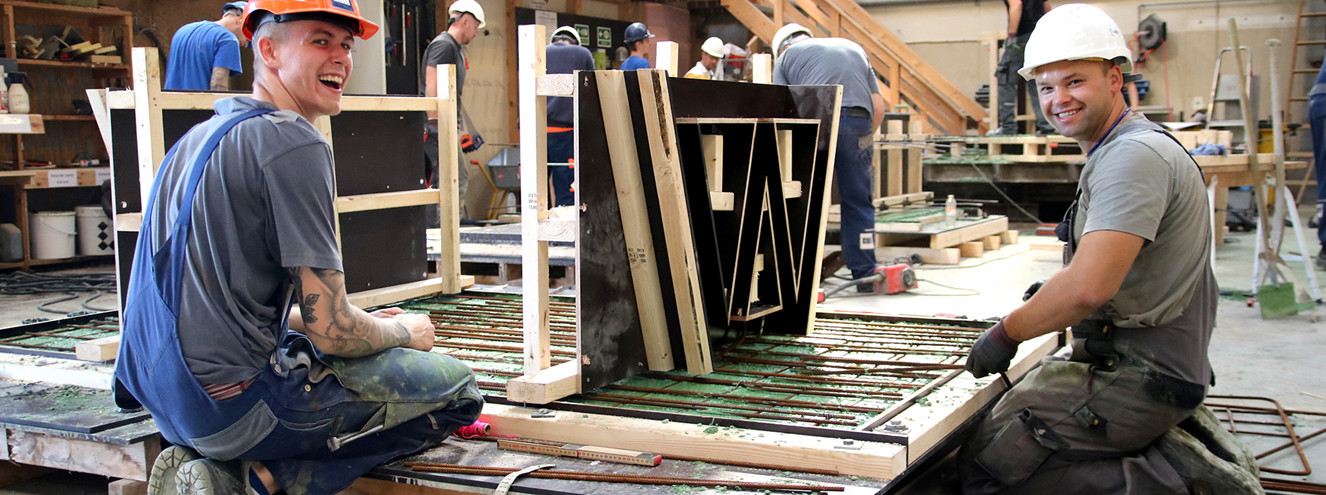 Bygge og anlæg
Om dette erhvervsområde:
De fleste ufaglærte jobs inden for dette område foregår hos private entreprenør- og byggefirmaer
Arbejde inden for dette område er ofte udendørs
Lær mere om dette erhvervsområde:
https://www.ug.dk/job/job-fordelt-paa-erhvervsomraader/byggeoganlaeg
Stillingsbetegnelser inden for dette område:
Specialarbejder:
Byggeri
Bygge og anlæg
Tømrer
Murer 
Maler
Kloak
VVS
Jord og beton
Byggematerialer
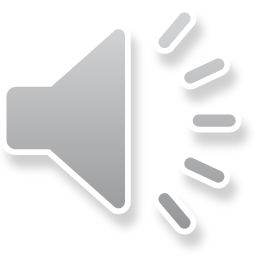 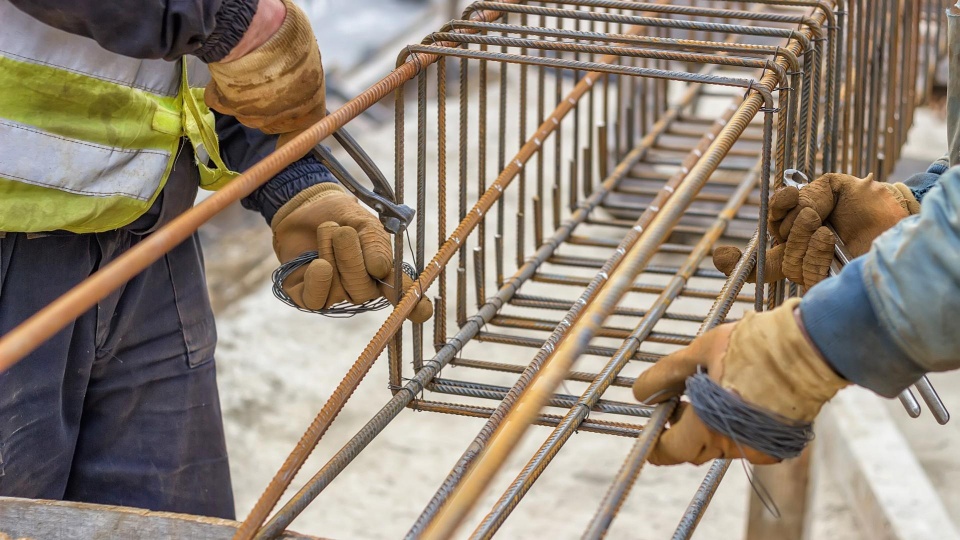 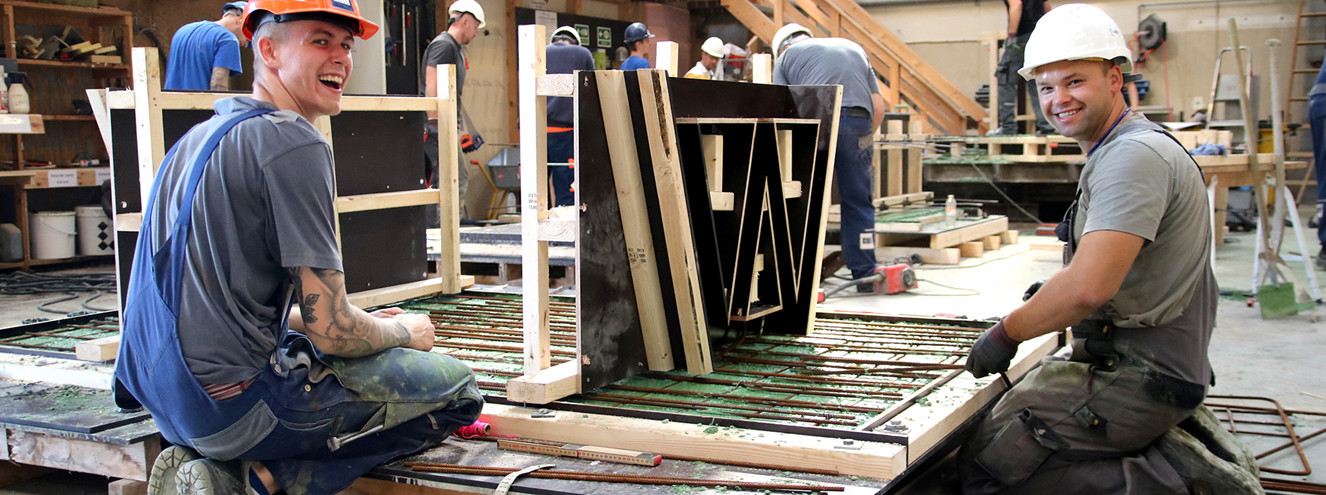 Uddybelse af to jobs inden for bygge og anlæg
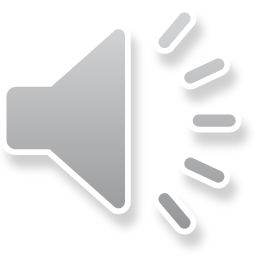 Specialarbejder, byggematerialer
Specialarbejder, Jord og beton
Jobbet går ofte ud på:
Betjening af automatiske anlæg
Fremstilling af byggematerialer af cement, kalk eller færdigblandet beton og mørtel
Støbning af elementer i forme

Vigtige kompetencer:
God med sine hænder
God fysisk (jobbet kan være fysisk krævende)
Kunne fungere i et ofte larmende miljø med bl.a. støv
Jobbet går ofte ud på:
Regulering af underbunden så den bliver stabil i forbindelse med byggeri
Man arbejder med mindre og større maskiner
Kan også være kloak-arbejde

Vigtige kompetencer:
God fysik (kan væren fysisk krævende)
Indstillet på at arbejde udendørs året rundt
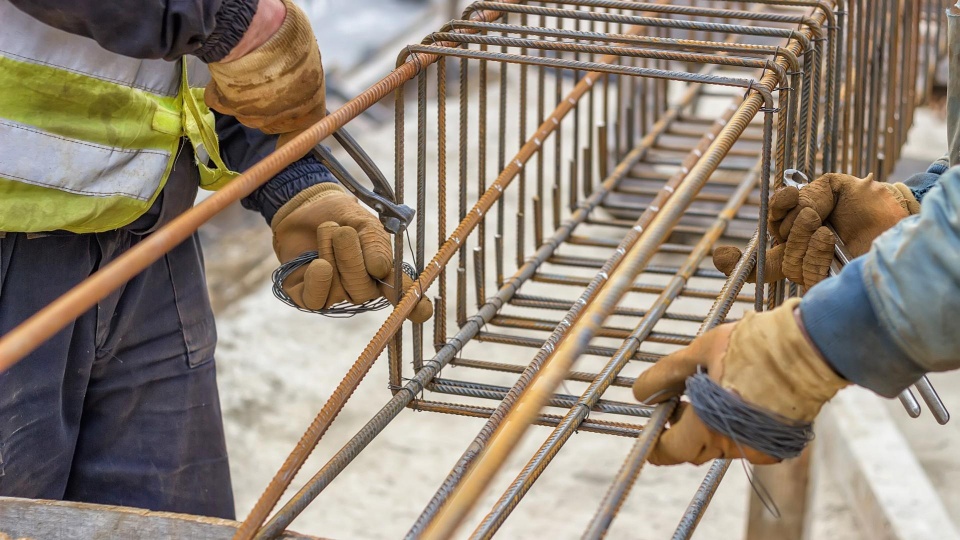 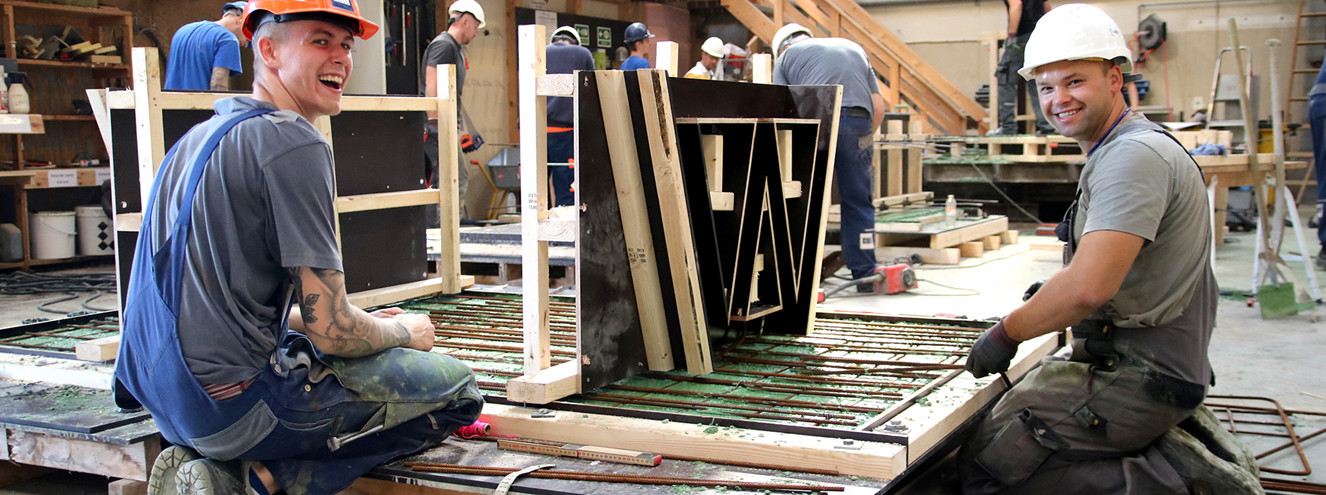 Spørgsmål?
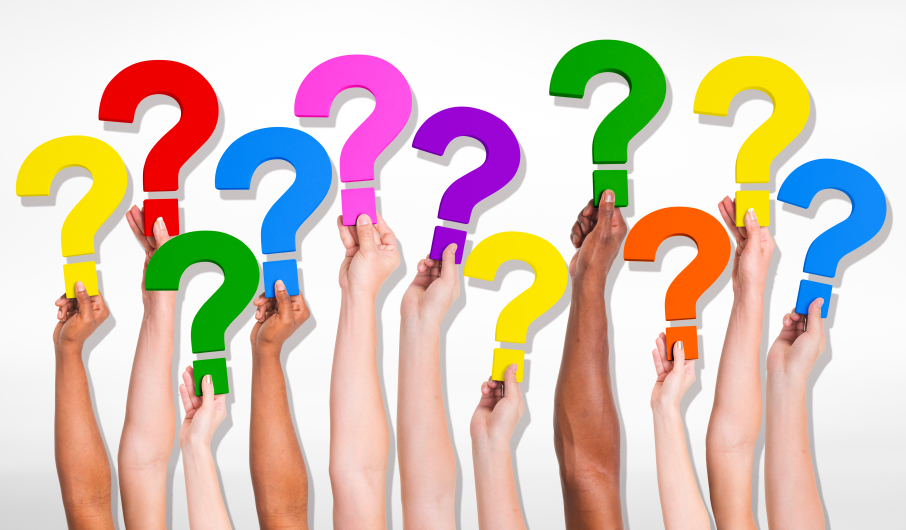 Husk at skrive dem ned
Tag gerne dine spørgsmål med til samtaler i jobcenteret eller i Vejledningscafeen
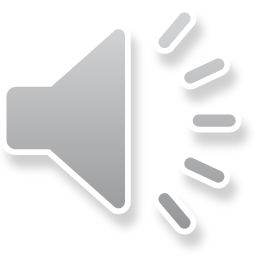 Landbrug, skovbrug, gartneri, fiskeri og dyrepleje
Stillingsbetegnelser inden for dette område:
Anlægsgartnerarbejder
Gartneriarbejder
Landbrugsmedhjælper
Skovarbejder
Fiskeindustriarbejder
Specialarbejder, grønne områder
Om dette erhvervsområde:
Her findes jobs både inden for udnyttelse af naturens ressourcer, produktion af madvarer, planteavl, dyreproduktion, fiskeri, gartneri, pasning og pleje af dyr mm.
Lær mere om dette erhvervsområde:
https://www.ug.dk/job/job-fordelt-paa-erhvervsomraader/landskovbrugfiskeriogdyrepleje
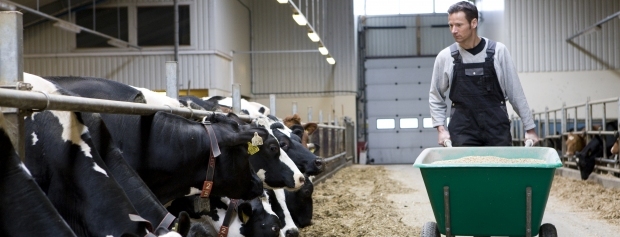 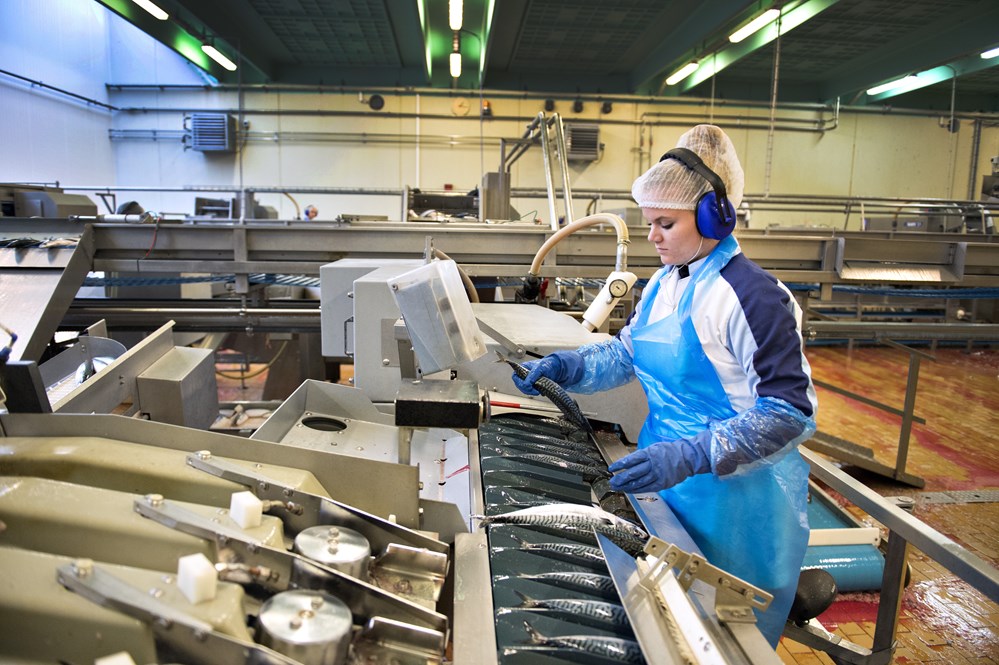 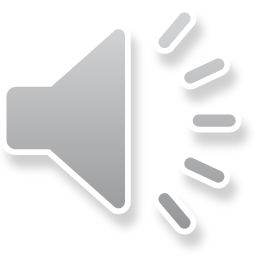 Uddybelse af to jobs inden for landbrug, skovbrug, gartneri, fiskeri og dyrepleje
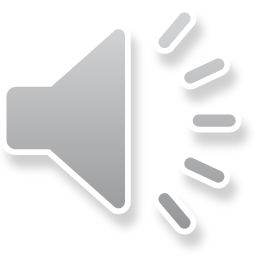 Landbrugsmedhjælper
Fiskeindustriarbejder
Jobbet går ofte ud på:
Pasning og pleje af landbrugets dyr
Alt efter hvilket slags landbrug kan der være opgaver så som malkning, fodring, staldarbejde, vedligeholdelse af maskiner, rengøring, markarbejde

Vigtige kompetencer:
God fysik (jobbet kan være fysisk krævende)
Selvstændig og ansvarsbevidst
Lyst til, og flair for, at arbejde med dyr
Jobbet går ofte ud på:
Bearbejdning og indfrysning af fisk
Diverse pakkeriopgaver, lagerarbejde
Generelt forfaldende arbejde

Vigtige kompetencer:
God fysik (kan være fysisk krævende)
Kunne arbejde på skiftende tider af døgnet
Pligtopfyldende, punktlig
Mødestabil
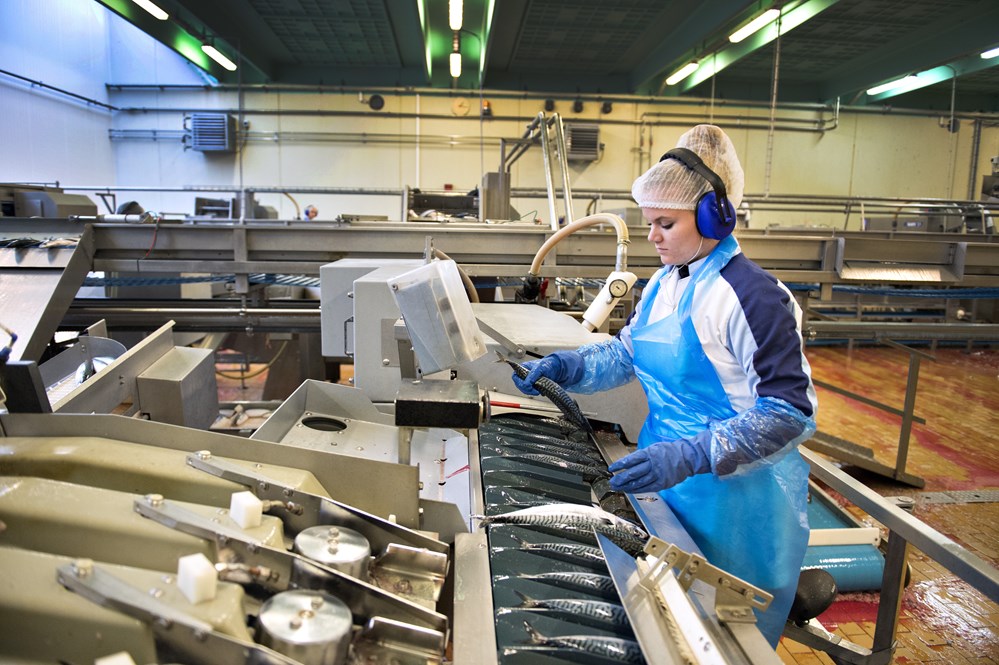 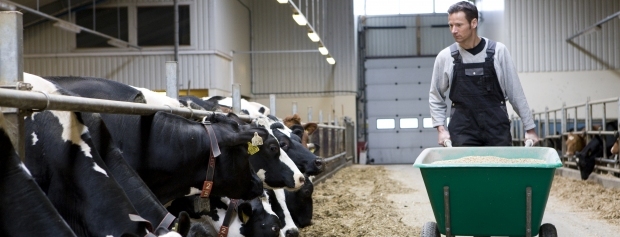 Salg og markedsføring
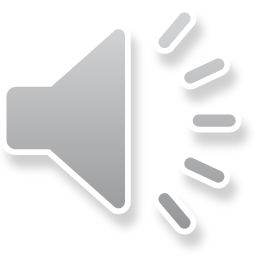 Om dette erhvervsområde:
Sørger for omsætning af forskellige varer og produkter
Salg og indkøb foregår både som handel en gros (handel i store partier) og detail (handel med varer i mindre partier)
Du kan ofte både få job i supermarkeder, varehuse eller specialforretninger
Lær mere om dette erhvervsområde:
https://www.ug.dk/job/job-fordelt-paa-erhvervsomraader/salgindkoebmarkedsfoering
Stillingsbetegnelser inden for dette område:
Butiksmedhjælper
Butiksmedarbejder
Kasseekspedient
Butiksassistent
Call Center-medarbejder/mødebooker
Kundeservicemedarbejder
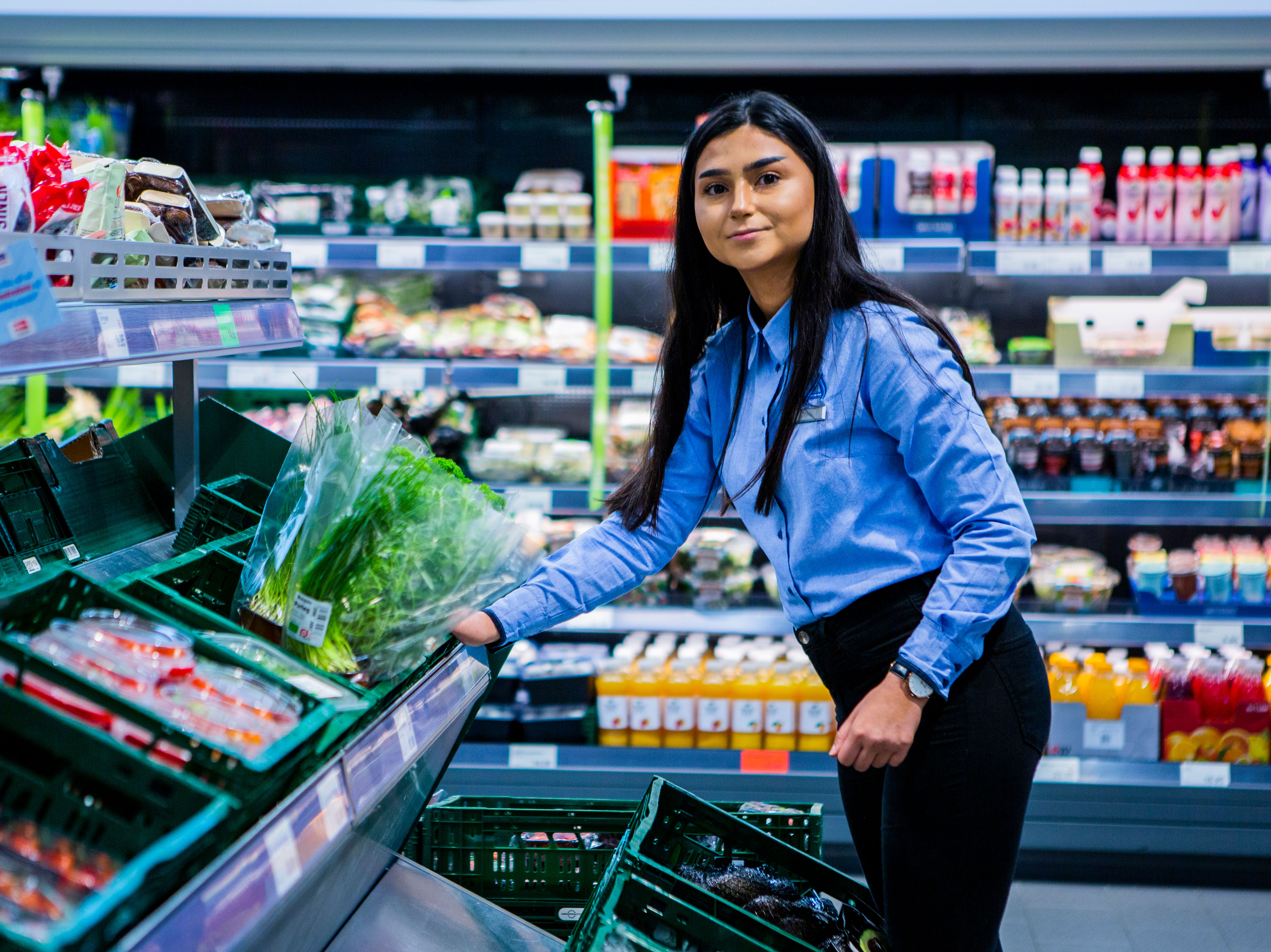 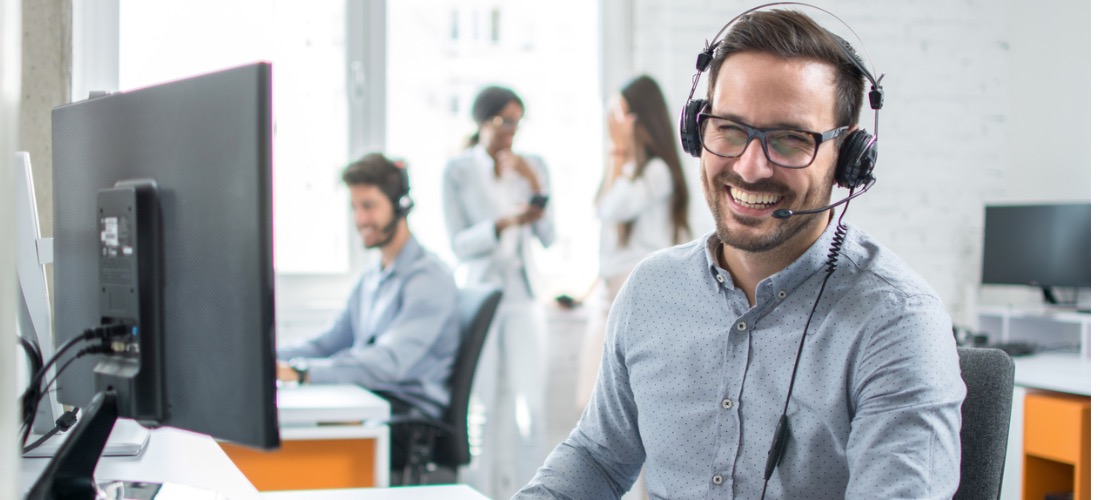 Uddybelse af to jobs inden for salg og markedsføring
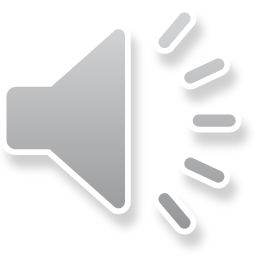 Butiksmedarbejder
Call centermedarbejder/mødebooker
Jobbet går ofte ud på:
Salg af alle slags varer
Råd og vejledning af butikkens kunder
Vareopfyldning og optælling af varer
Kassebetjening

Vigtige kompetencer:
God fysik (kan være fysisk krævende)
Trives med kundekontakt
Kunne arbejde både dag, aften og weekend
Jobbet går ofte ud på:
At afholde telefonsamtaler, hvor du enten skal sælge et produkt eller indsamle informationer til research

Vigtige kompetencer:
God til at arbejde effektivt og under pres
God telefonstemme
Serviceminded
At kunne forholde sig roligt
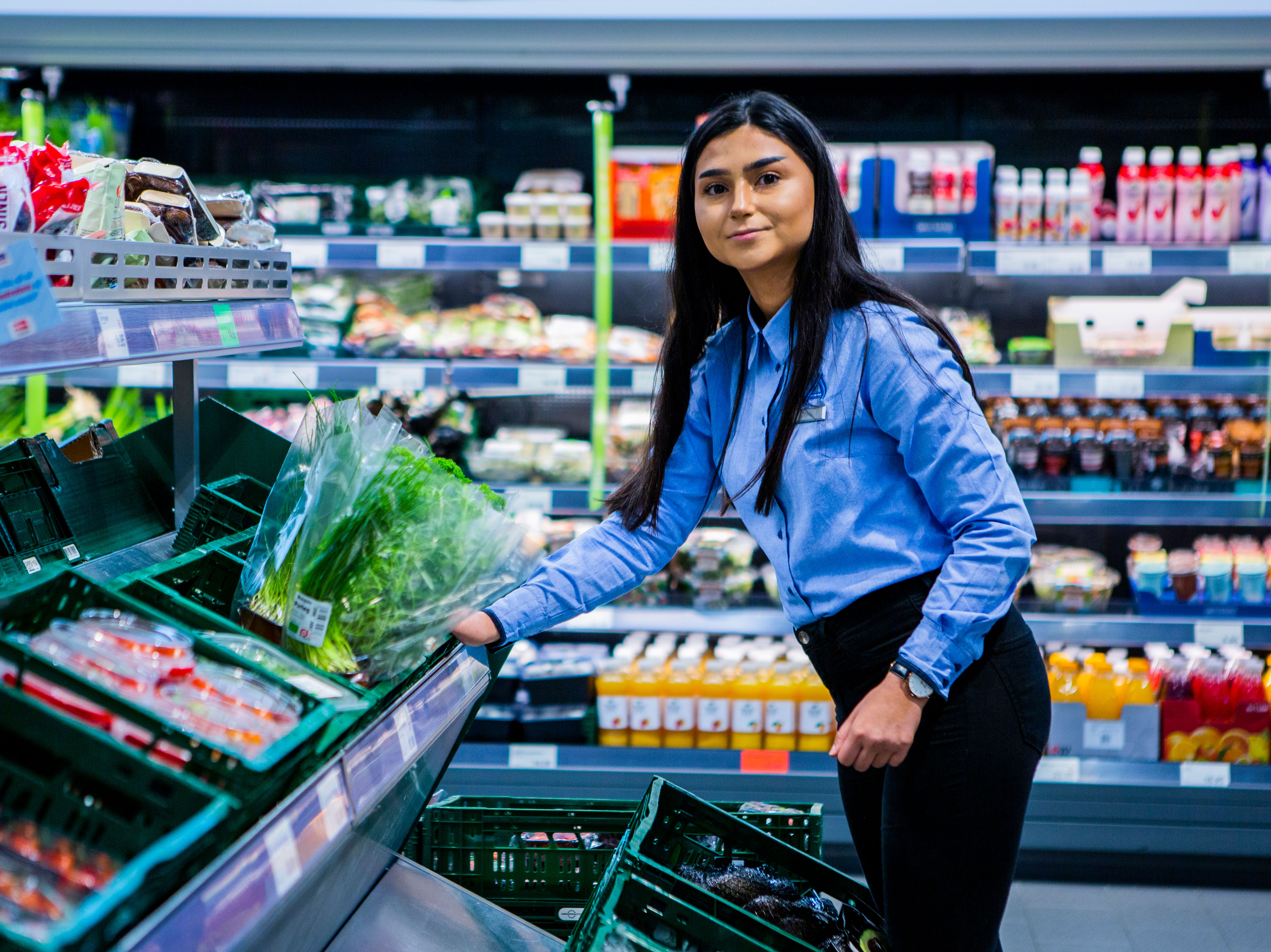 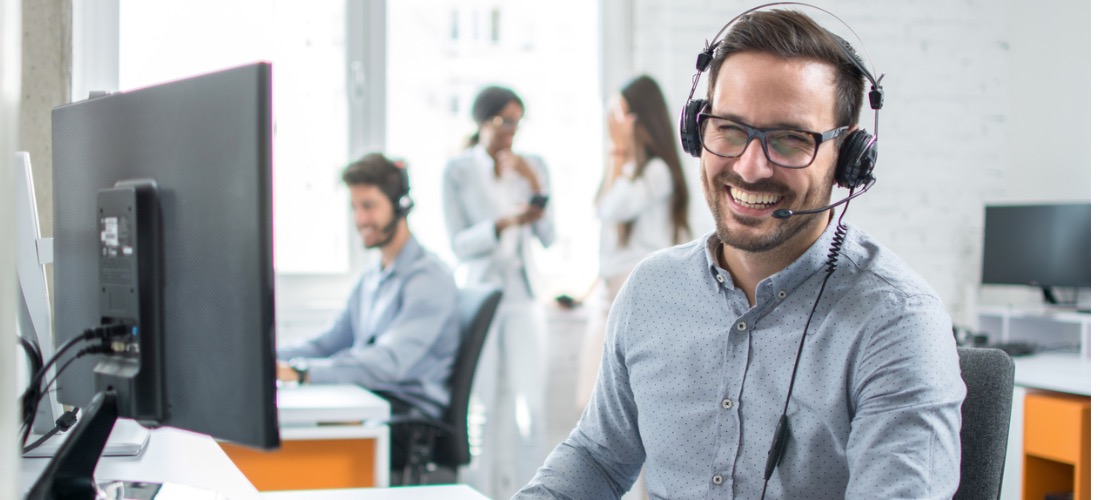 Transport, post-, lager- og maskinførerarbejde
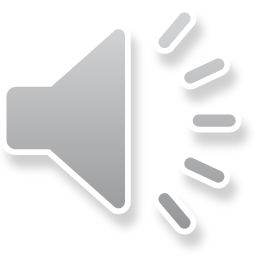 Om dette erhvervsområde:
Jobs inden for dette område handler om transport og kørsel
Der flyttes ofte mennesker, gods, varer eller materialer fra et sted til et andet
Lær mere om dette erhvervsområde:
https://www.ug.dk/job/job-fordelt-paa-erhvervsomraader/transportlagerogmaskinfoererarb
Stillingsbetegnelser inden for dette område:
Lager- og logistikmedarbejder
Bud
Chaufførmedhjælper
Chauffør, budtransport, køretøj under 3½ ton
Flyttearbejder
Havnearbejder
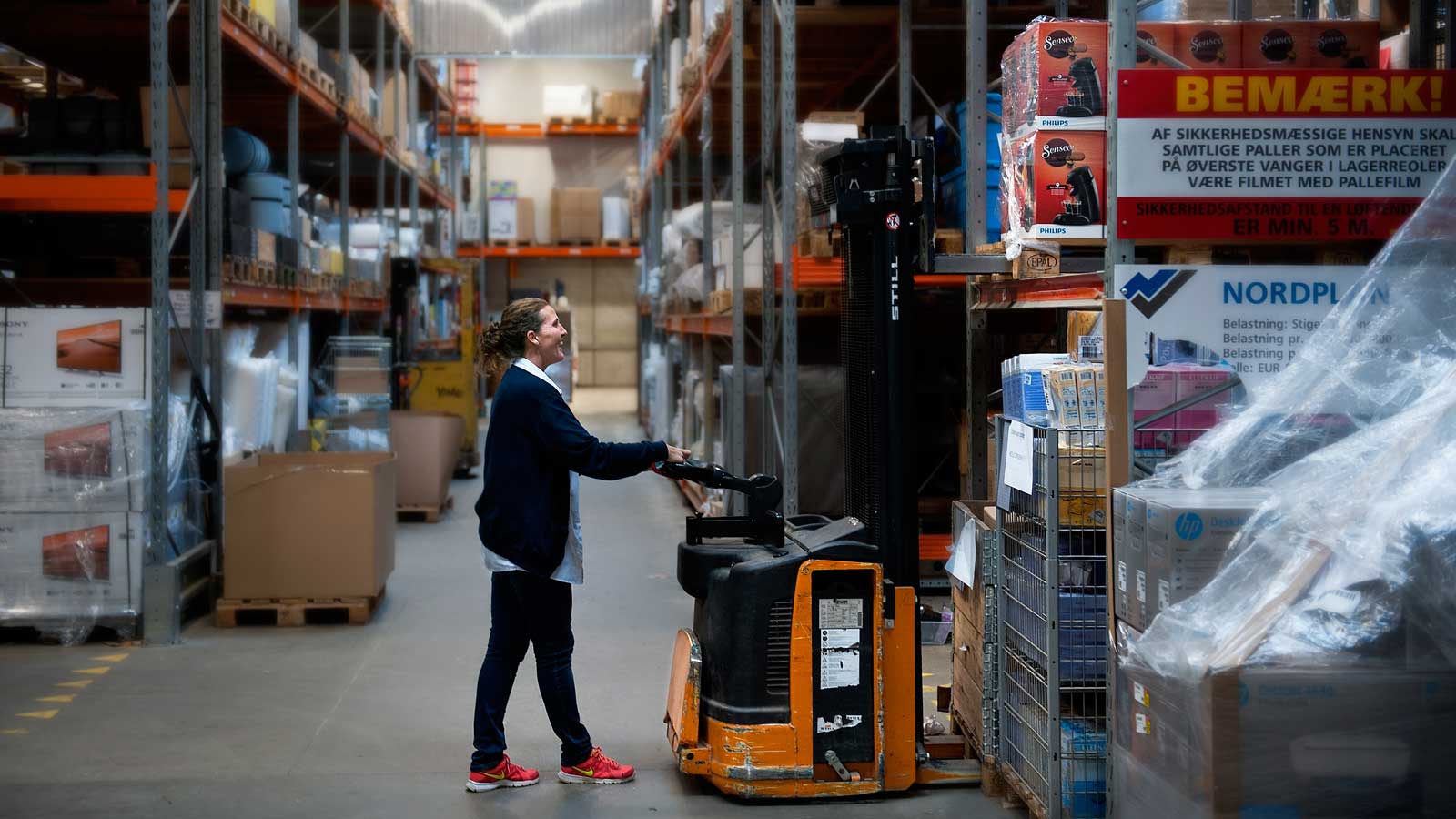 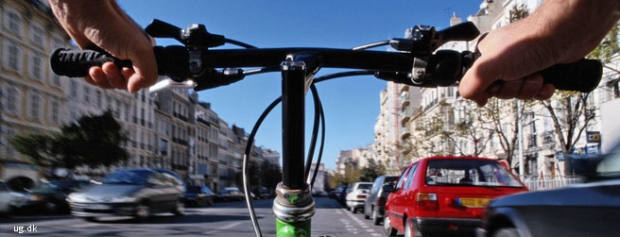 Uddybelse af to jobs inden for transport, post-, lager- og maskinførerarbejde
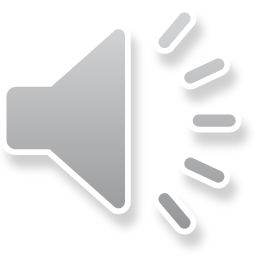 Lager- og logistikmedarbejder
Bud
Jobbet går ofte ud på:
Modtagelse, udpakning, optælling, afmærkning af varer
På nogle lagere kan der være kundekontakt
Vigtige kompetencer:
At kunne bevare overblikket
Kræver ofte truckcertifikat, men der findes også flere jobs, hvor det ikke kræves
Jobbet går ofte ud på:
Transport af bl.a. breve, pakker, fotos osv.
Udbringning af aviser, reklamer mm.
Man kan arbejde som både cykelbud, kontorbud, avisbud, reklameomdeler mm.
Vigtige kompetencer:
Gerne egen cykel til rådighed
Kunne arbejde både tidligt om morgenen og i weekender
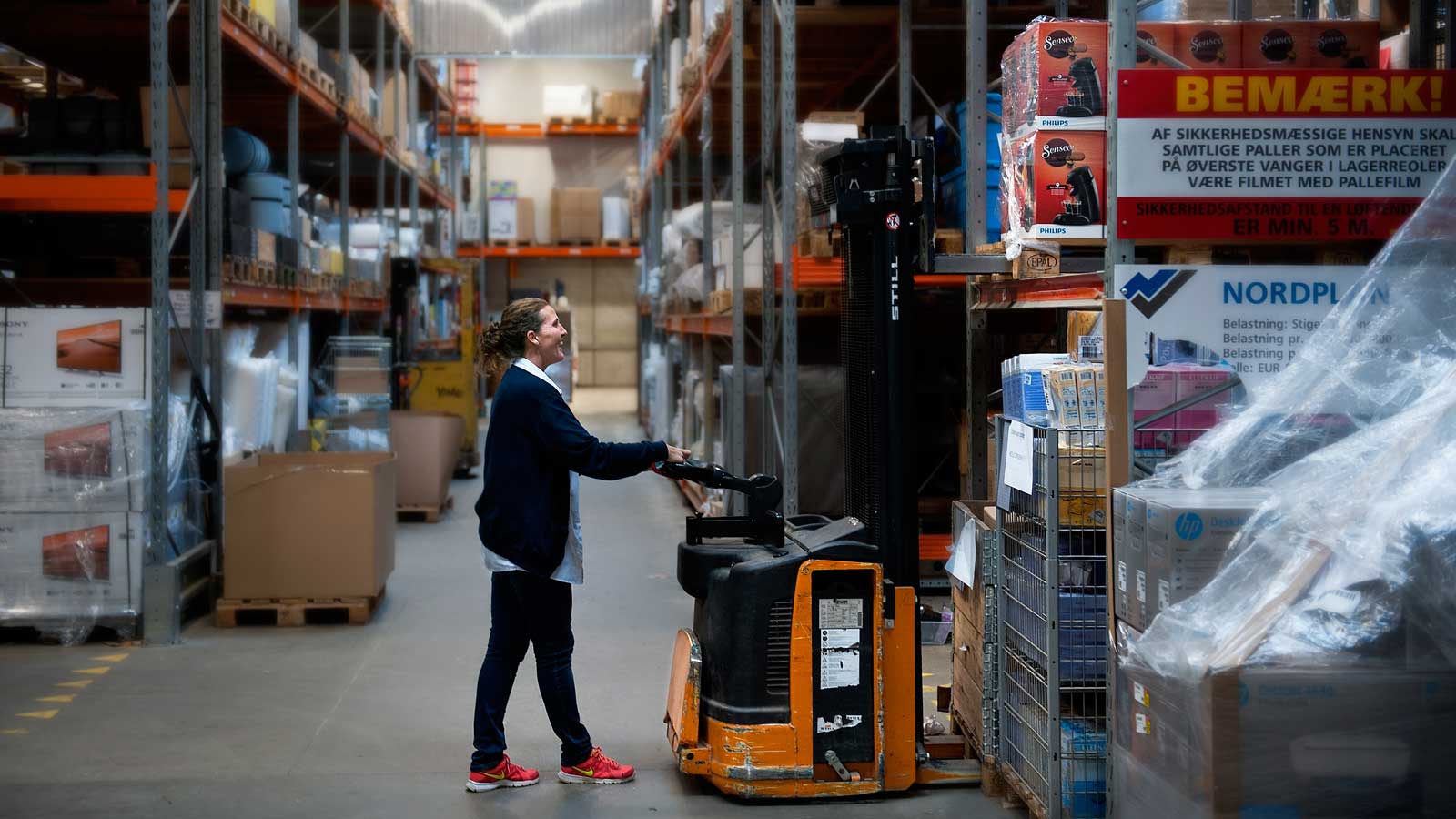 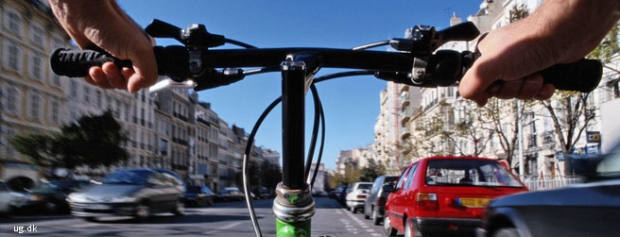 Nærings- og nydelsesmiddel
Stillingsbetegnelser inden for dette område:
Slagteriarbejder
Bageriarbejder
Mejeriarbejder
Bryggeriarbejder
Om dette erhvervsområde:
Jobs inden for dette område handler ofte om fremstilling af fødevarer
Det drejer sig om alt fra mad til mennesker, slik, tobak, kosttilskud og vitaminer
Det kan også være foder til dyr
Arbejdet foregår ofte på fabrikker
Lær mere om dette erhvervsområde:
https://www.ug.dk/job/job-fordelt-paa-erhvervsomraader/fremstillingaffoedevarer
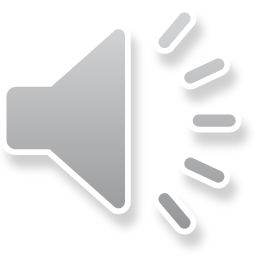 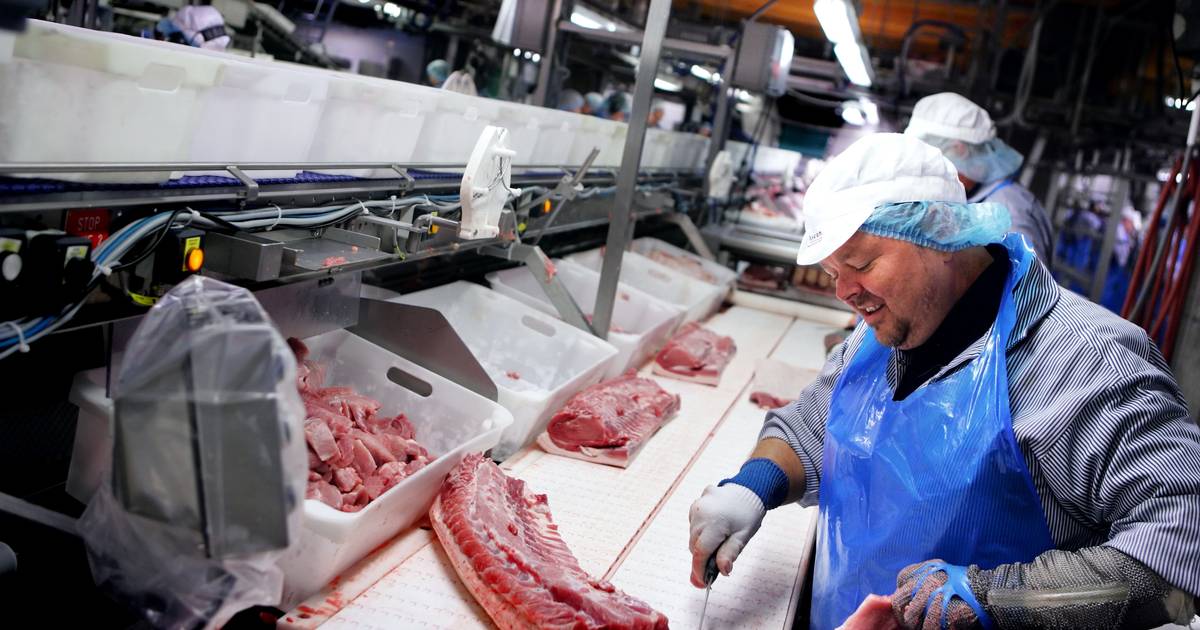 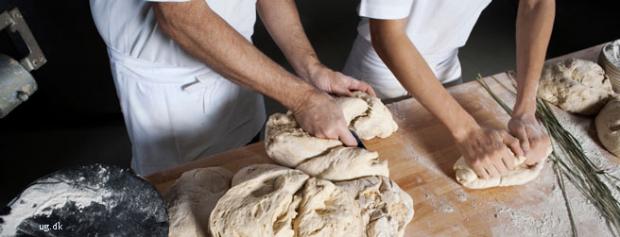 Uddybelse af to jobs inden for nærings- og nydelsesmiddel
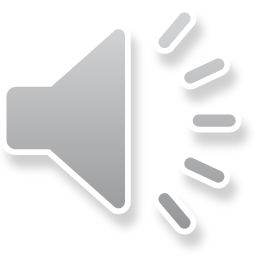 Slagteriarbejder
Bageriarbejder
Jobbet går ofte ud på:
Slagtning af forskellige dyr alt efter virksomhed
Aflivning af dyr, håndtering af kødet og udskæringer
Vigtige kompetencer:
God fysik (kan være fysisk krævende)
Kunne håndtere at arbejde med døde dyr
Klar til at arbejde i skiftehold
Kunne arbejde ved lave temperaturer
Jobbet går ofte ud på:
Fremstilling af brød mm. Via maskiner
Pakning af brød

Vigtige kompetencer:
Kunne møde tidligt om morgenen
Kunne håndtere fødevarer
God hygiejne
God fysik
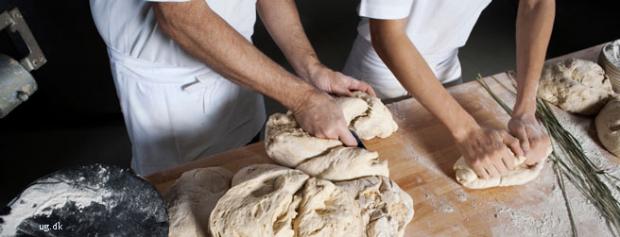 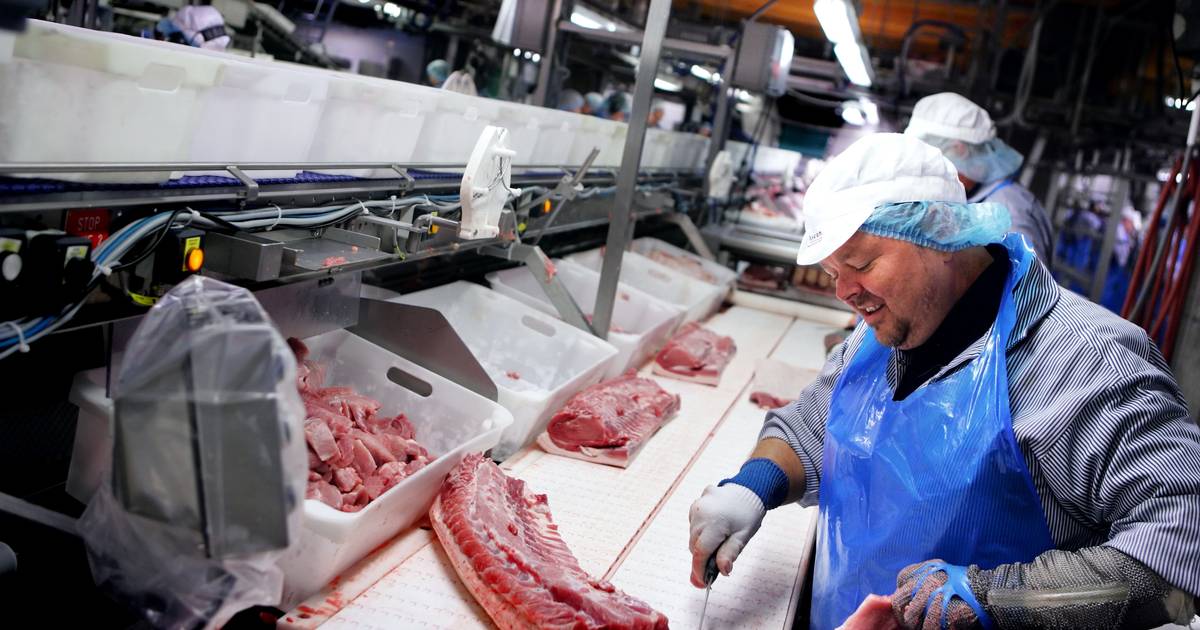 Brug gerne de “vigtige kompetencer” fra hvert slide når du skal skrive dine jobansøgninger
 Sig endelig til, hvis I har spørgsmål til de forskellige jobområder
 Tak for nu
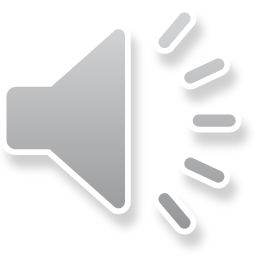 Opsamling